Qari mill-Ewwel Ktieb
tas-Slaten
1 Slaten 19, 9a.11-16
F’dak iż-żmien, Elija wasal fil-Ħoreb, il-muntanja ta’ Alla. Hemmhekk daħal 
fl-għar u għadda l-lejl ġo fih. U Alla qallu:
“Oħroġ, u oqgħod fuq 
il-muntanja quddiem 
il-Mulej”. 
U hemm hu, jgħaddi 
l-Mulej; riħ qawwi, b’saħħa
li jofroq il-muntanji u jfarrak il-blat, għadda quddiem il-Mulej; imma 
l-Mulej ma kienx f’dan 
ir-riħ. U wara dan ir-riħ
theżżet l-art imma l-Mulej ma kienx f’din it-theżżiża. U wara t-theżżiża kien hemm in-nar, imma l-Mulej ma kienx fin-nar. Wara
n-nar inħasset żiffa ħelwa. Elija, kif ħassha, għatta wiċċu bil-mantell, ħareġ barra, u waqaf f’bieb l-għar. U fil-ħin jisma’ leħen
jgħidlu: 
“X’inti tagħmel hawn, Elija?”. 
U hu wieġeb: 
“Għandi qalbi tħeġġeġ
għall-aħħar għall-Mulej, Alla tal-eżerċti, għaliex ulied Iżrael ħallew il-patt tiegħek, farrku l-altari tiegħek, u ’l-profeti tiegħek
qatluhom bix-xabla. Jien waħdi bqajt, u qegħdin ifittxu jneħħuli ħajti”. 
Il-Mulej qal lil Elija: 
“Itlaq u erġa’ aqbad triqtek
lejn id-deżert ta’ Damasku. U malli tasal, idlek lil Ħażael bħala sultan ta’ Aram; hekk ukoll lil Ġeħu bin Nimsi, idilku sultan ta’
Iżrael; u lil Eliżew bin Safat, ta’ Abel-meħola, idilku profeta flokok”.
Il-Kelma tal-Mulej
R:/ Irrodu ħajr lil Alla
Salm Responsorjali
R:/  Jien wiċċek infittex, Mulej
Isma’, Mulej, leħen l-għajta tiegħi,
ħenn għalija u weġibni.
“Ejja!” għedt f’qalbi: “fittex ’il wiċċu”.
R:/  Jien wiċċek infittex, Mulej
Jien wiċċek infittex, Mulej.
La taħbix wiċċek minni,
la twarrabx bl-herra 
l-qaddej tiegħek.
Inti l-għajnuna tiegħi.
R:/  Jien wiċċek infittex, Mulej
Nemmen li għad nara 
t-tieba tal-Mulej
f’art il-ħajjin.
Ittama fil-Mulej, żomm sħiħ u qawwi qalbek;
ittama fil-Mulej.
R:/  Jien wiċċek infittex, Mulej
Hallelujah, Hallelujah
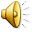 Iddu fid-dinja bħal kwiekeb,
u żommu sħiħ il-kelma 
tal-ħajja.
Hallelujah, Hallelujah
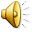 Qari mill-Evanġelju skont 
San Mattew
Mt 5, 27-32
R:/ Glorja lilek Mulej
F’dak iż-żmien, Ġesù qal lid-dixxipli tiegħu: 
“Smajtu xi ntqal: ‘La tagħmilx adulterju’. Imma jiena ngħidilkom li kull
min iħares lejn mara biex jixtieqha jkun ġa għamel adulterju magħha f’qalbu. Jekk għajnek il-leminija hi għalik okkażjoni ta’ dnub,
aqlagħha barra u armiha 
’l bogħod minnek, għax aktar ikun jaqbillek jekk tintiliflek biċċa waħda minn ġismek milli ġismek
kollu jinxteħet fl-infern. U jekk idek il-leminija hi għalik okkażjoni ta’ dnub, aqtagħha barra u armiha 
’l bogħod minnek, għax
aktar ikun jaqbillek jekk tintiliflek biċċa waħda minn ġismek milli ġismek kollu jmur fl-infern. Intqal ukoll: ‘Min jibgħat lil
martu jkollu jagħtiha 
l-kitba tad-divorzju’. Imma jiena ngħidilkom li kull min jibgħat lil martu barra l-każ ta’ żwieġ ħażin,
iwaqqagħha fl-adulterju; u min jiżżewweġ waħda mibgħuta minn ħaddieħor jagħmel adulterju”.
Il-Kelma tal-Mulej
R:/ Tifħir lilek Kristu